Continued Training Algorithms
This talk was presented at the final presentation for 2018 JHU SCALE workshop
 on Domain adaptation in Machine Translation

These slides were presented by Huda Khayrallah; 
the full presentation can be found here: 
cs.jhu.edu/~kevinduh/t/scale2018/slides/
Continued Training Algorithms
Huda Khayrallah

SCALE Readout
August 9, 2018
[Speaker Notes: Presenting on behalf of the team]
Wasch
Hände
dir
die
Embedding
Source
Wasch
Hände
dir
die
Encoder
Embedding
Source
Wasch
Hände
dir
die
Decoder
Encoder
Embedding
Source
Wasch
Hände
dir
die
Wash
Softmax
Decoder
Encoder
Embedding
Source
Wasch
Hände
dir
die
Wash
Embedding
Target
Softmax
Decoder
Encoder
Embedding
Source
Wasch
Hände
dir
die
Wash
Embedding
Target
Softmax
Decoder
Encoder
Embedding
Source
Wasch
Hände
dir
die
hands
your
Wash
Embedding
Target
Softmax
Decoder
[Bahdanau et al. 2015]
Encoder
Embedding
Source
Wasch
Hände
dir
die
[Speaker Notes: Many toolkits to do this, we use the open source project Sockeye NMT,
with in house modifications that are being pushed back]
MT Training
[Speaker Notes: RU-- EN patents]
General Domain NMT
General Domain
 NMT Model
50m General Domain
 sentence pairs
[Speaker Notes: subtitles, UN, etc]
General Domain NMT
Errors due to domain mismatch
General Domain
 NMT Model
дверной замок повышенной степени защищенности от взломаHuman:  door lock with increased degree of security against burglary
System:  door security door security door
In-Domain NMT
In-Domain
 NMT Model
30k In-Domain
 sentence pairs
[Speaker Notes: 1000x smaller]
In-Domain NMT
Errors due to lack of data
In-Domain
 NMT Model
дверной замок повышенной степени защищенности от взломаHuman:  door lock with increased degree of security against burglary
System:  door lock for a high degree of protection against coke
Domain Adaptation
[Speaker Notes: data we want to translate differs from the vast majority of training data]
Continued Training
General Domain
NMT
Model
Continued Training
NMT
Model
Random Initialized NMT Model
30k In-domain
 sentence pairs
50M General Domain sentence pairs
[Speaker Notes: ct model in purple has seen both the in and general domain data

could throw it all together, but there is way more general domain data, and this works much better in practice]
Continued Training
Improved
performance!
General Domain
NMT
Model
Continued Training
NMT
Model
Random Initialized NMT Model
дверной замок повышенной степени защищенности от взломаHuman:  door lock with increased degree of security against burglary
System:   door lock with increased penetration protection
Results
BLEU
Weighted n-gram precision 	


Between 0 and 1
 (often scaled to be  0-100)	
Higher is better
Imperfect…
But… cheap & correlates with humans
[Speaker Notes: Unlike ASR or OCR – no one right answer

Problems with bleu:
Ignore relevance of words:  punctuation counts the same as core content
 Operate on local level (do not consider overall grammaticality of the sentence or sentence meaning)

absolute value of Scores are meaningless (scores very test-set specific)

Important to note that humans not 100%pros:
Correlated with human judgement
Easy to run
easy to tune
Widely used

we built thousands of MT systems this summer; millions of lines translated; impossible to score all by linguists]
Russian Patent
+ 9.3
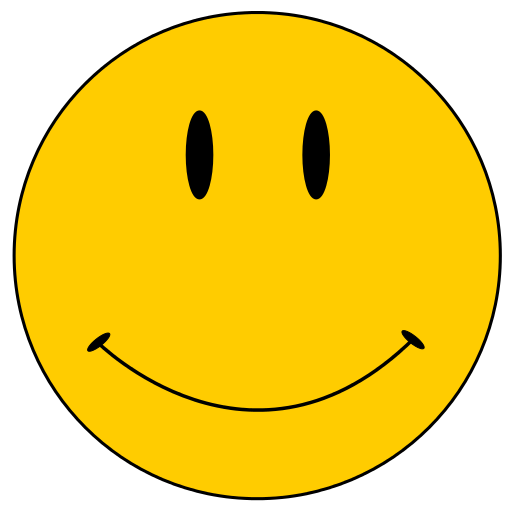 BLEU
[Speaker Notes: In this talk we always translate into English]
Patent Results
+0.4
+3.5
+10.1
+1.8
BLEU
[Speaker Notes: Ko-en using 1 million subtitles. To translate patents


~~say after showing purple bars~~
DE-EN is huge:
30million general 
Almost a million in domain


**Domain adaptation is hard because it is a low resource problem... if we had infinite data in the domain we want this would not be a problem]
Patent Results
+0.4
+3.5
+7.2
+1.8
BLEU
[Speaker Notes: really highlights the problem of DA

generic system might be great, but might be ill matched to the domain we care about]
TED Results
+5.3
+5.8
+5.7
+6.6
+4.2
BLEU
+2.8
[Speaker Notes: compared to patent where just in domain did well, here in domain tends to do less well 
-- better match between the domains


large gains across the board from running CT]
TED Results
+1.4
+1.1
+0.0
+6.6
-1.6
BLEU
-0.7
[Speaker Notes: Farsi we do better on General Domain

TED training data might be in online A]
How much data do we need?
Patent
BLEU
[Speaker Notes: ZERO IS NOT ZERO DATAJUST general domain]
Patent
BLEU
Patent
BLEU
[Speaker Notes: 2000 as validation

Don’t all have the same starting point

even if you just annotate 4k sentences in domain, it is worthwhile
But there is no way you could train an NMT system on just 2000 sentences from scratch]
TED
BLEU
Human Evaluation
Continued Training vs General
[Speaker Notes: TED!!!!

AR 83>= 
Ko 92>= 
Zh 77 >=]
Keyword Search
[Speaker Notes: NMT is known to fail in some unfortunate ways
dropping important words or substituting two rare words 

fluency vs adequacy

Simple KWS of NER

ENGLISH Side of TED]
Farsi TED talk NER MicroAvg F1
F1
[Speaker Notes: paul annotated
exact match]
TED talk NER MicroAvg F1
F1
[Speaker Notes: we tend to do better

General SMT >> General NMT
NMT bad at rare words]
Research Directions
Analysis of Continued Training
Accepted at EMNLP workshop on 
Analyzing and Interpreting Neural Networks for NLP

Brian Thompson, Huda Khayrallah, Antonios Anastasopoulos, Arya McCarthy, Kevin Duh, Rebecca Marvin, Paul McNamee, Jeremy Gwinnup, Tim Anderson and Philipp Koehn
[Speaker Notes: talked about good results

better understand the system so we can improve upon it]
hands
your
Wash
Embedding
Target
Softmax
Decoder
Encoder
Embedding
Source
Wasch
Hände
dir
die
[Speaker Notes: motivated by vision + speech
gains by only training component of the model

general desire to better understand the model
and understand what components are important for CT]
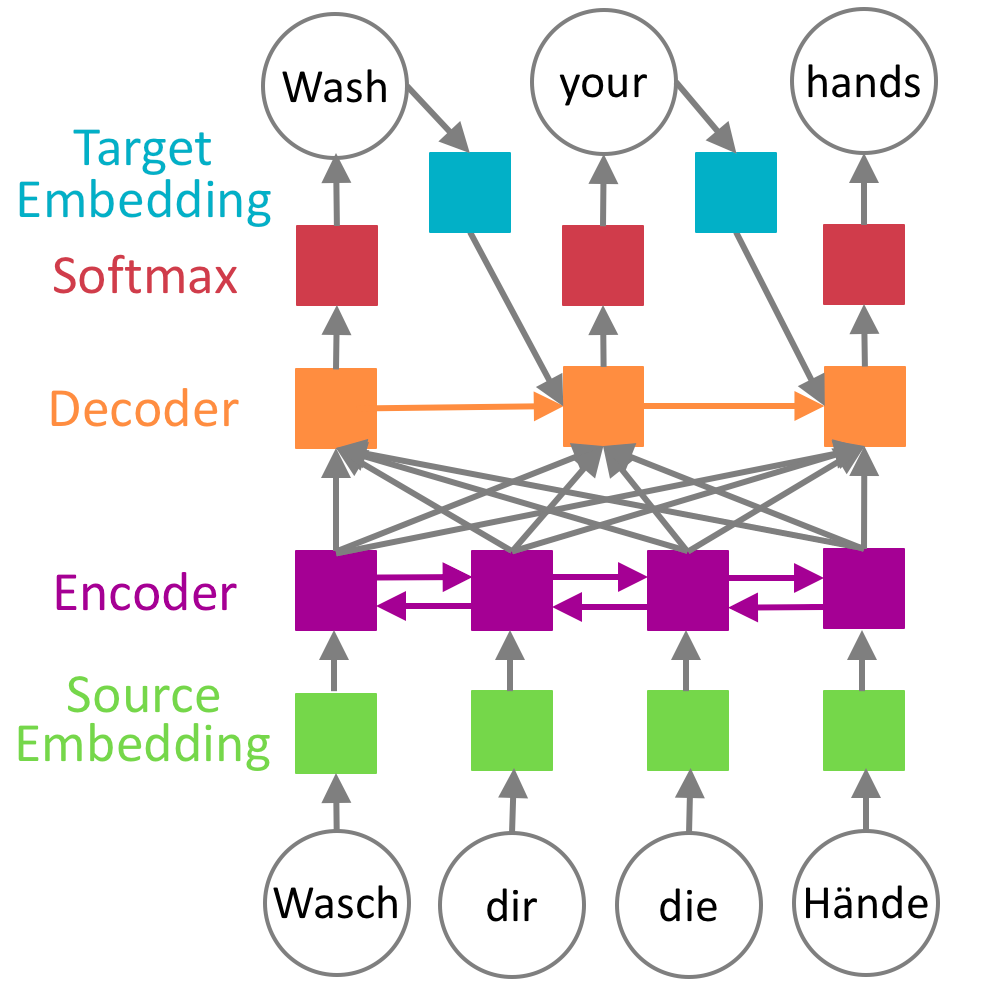 Selective Trainingof Components
BLEU
[Speaker Notes: Russian – English Patents]
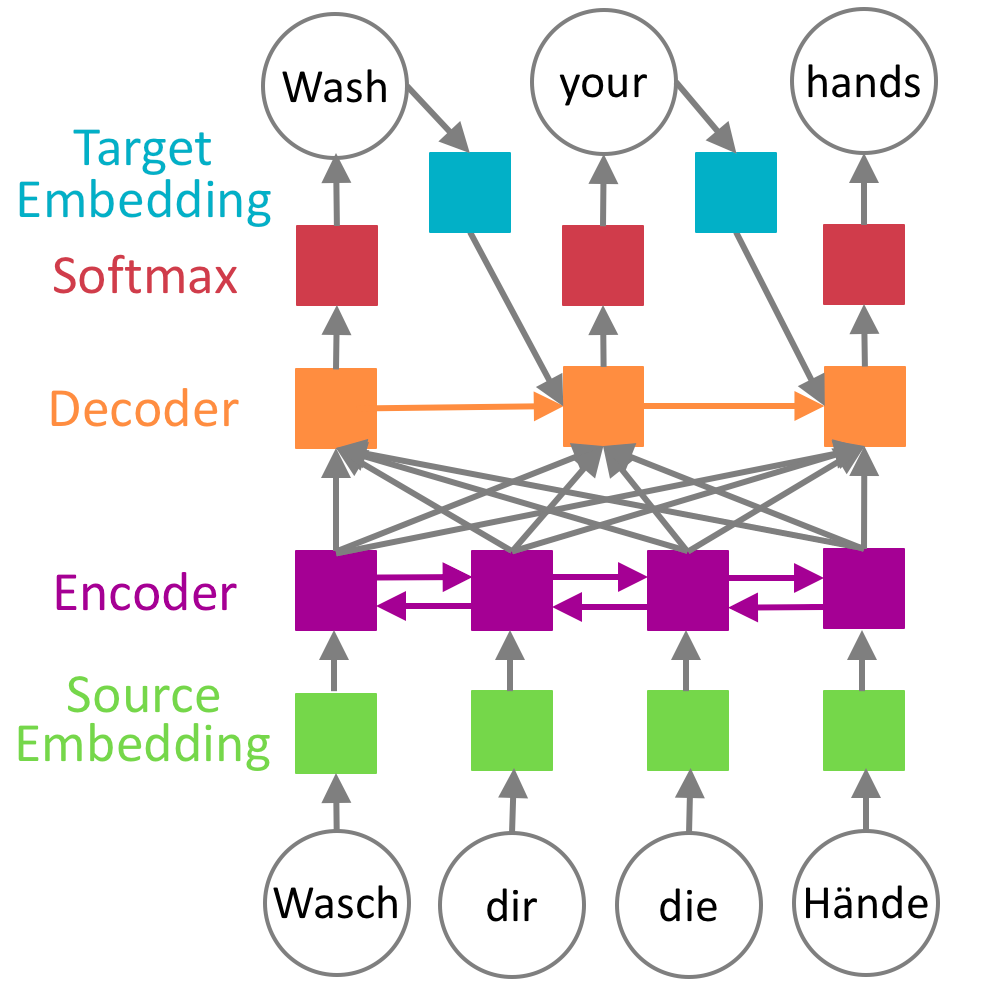 Selective Trainingof Components
BLEU
[Speaker Notes: Russian – English Patents 

Freeze all but one
surprisingly robust so we tried a more extreme case

In domain was 26.9]
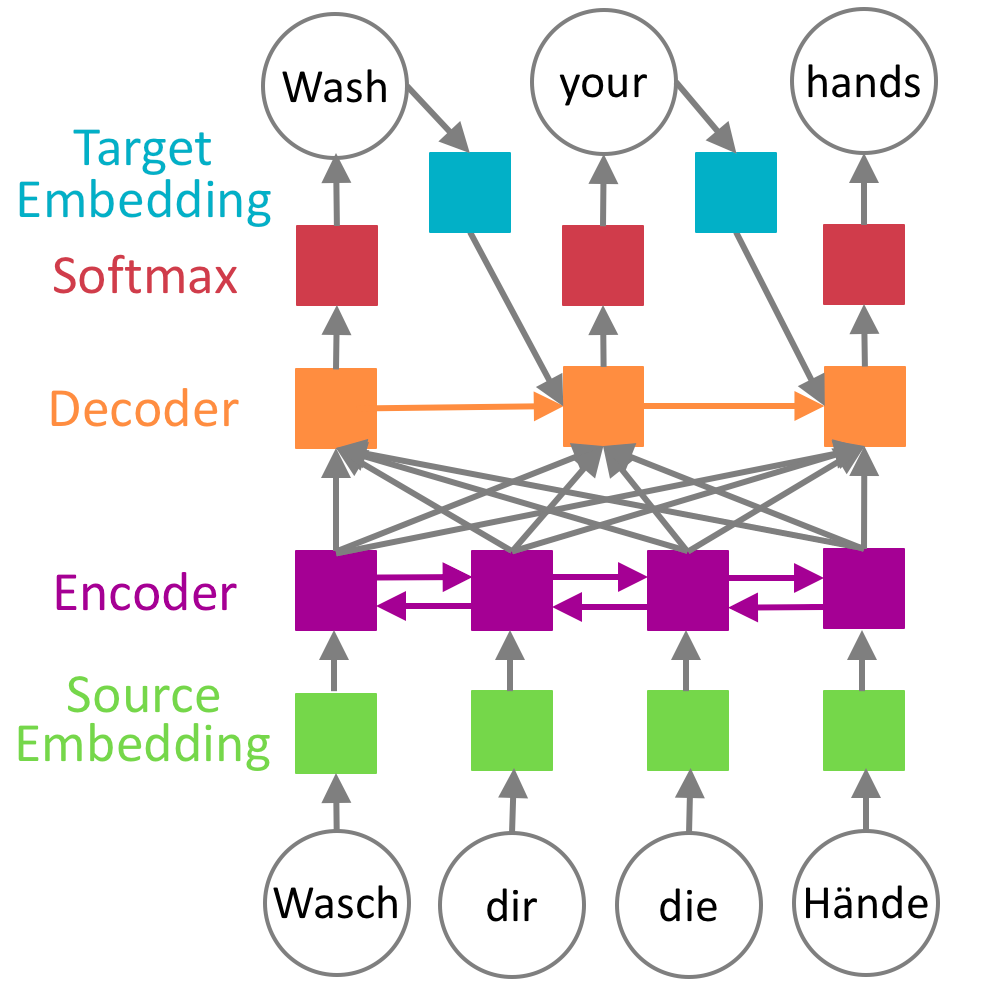 Selective Trainingof Components
BLEU
[Speaker Notes: Russian – English Patents 

Freeze all but one
surprisingly robust so we tried a more extreme case

In domain was 26.9]
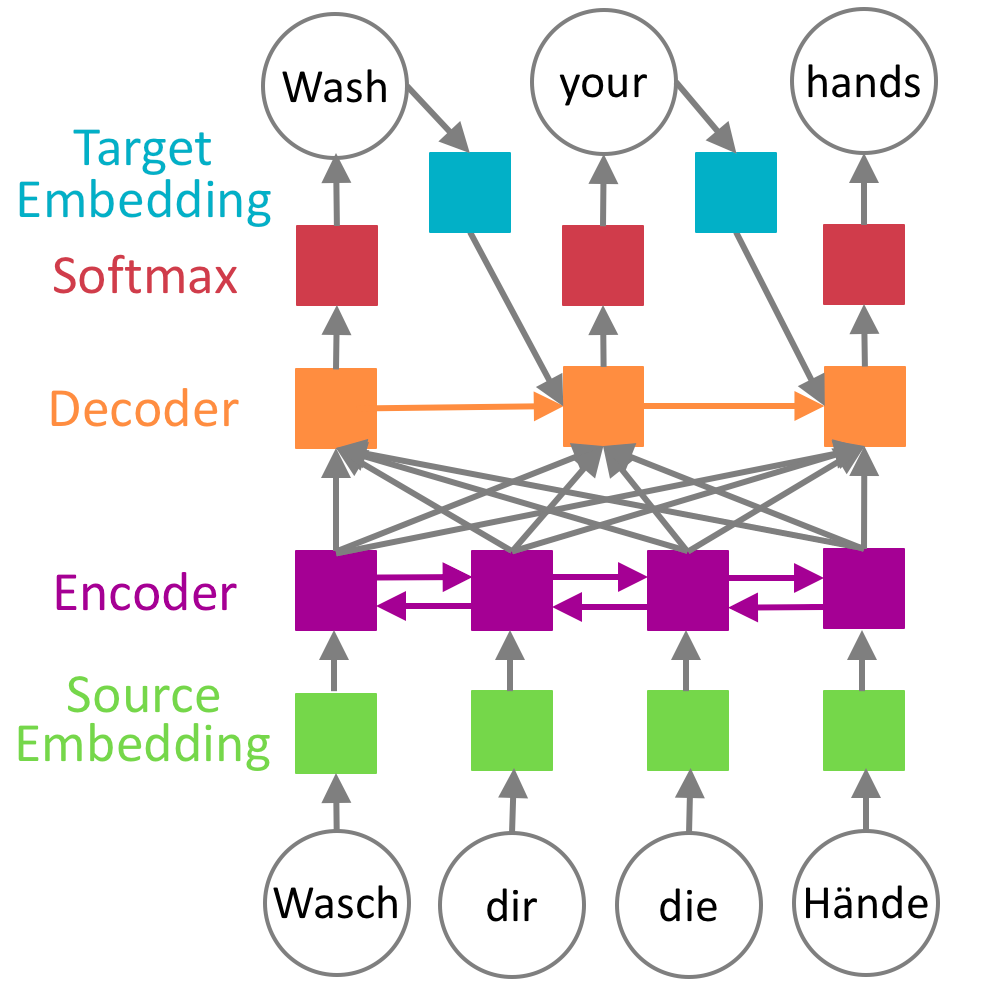 Selective Trainingof Components
BLEU
[Speaker Notes: Russian – English Patents 

Freeze all but one
surprisingly robust so we tried a more extreme case

In domain was 26.9]
Extra Slides
hands
your
Wash
Embedding
Target
Softmax
Decoder
Encoder
Embedding
Source
Wasch
Hände
dir
die
hands
your
Wash
Embedding
Target
Softmax
Decoder
Encoder
Embedding
Source
Wasch
Hände
dir
die
Hyperparameters
Model architecture
num_embed="512:512"
rnn_num_hidden=512
rnn_attention_type="dot"
num_layers=2
rnn_cell_type="lstm"

Regularization
embed_dropout=0.0
rnn_dropout=0.1
label_smoothing=0.1
Vocabulary
BPE on Source and Target
num_words=30k:30k
word_min_count="1:1"
max_seq_len="100:100”

Training configuration
batch_size=4096
optimizer=adam
initial_learning_rate=0.0003
learning_rate_reduce_factor=0.7
loss="cross-entropy”
checkpoint_frequency=4000
[Speaker Notes: One of the contributions of scale is this generic recipe that works well across domains and languages]
Alternate MT explanation
Case Study
Our office needs to translate a lot of Russian patents.

We have a few translators, but they can only process a small fraction of our data.

We would like to use machine translation find the most interesting documents and let our translators focus on those.

We know neural machine translation has state-of-the-art performance, so we decide to build a Neural system…
MT training
General Domain Data
General Domain
 NMT Model
[Speaker Notes: Explain the general setup of this chart
On the left we have our training data
These are parallel sentences that are translations of each other

Then we create on a model on the right]
MT training
In-Domain
 NMT Model
In-domain
 Data
[Speaker Notes: easier to find large amount of general domain data]
MT training
General
 Domain Data
Mixed
Domain NMT Model
In-domain Data
[Speaker Notes: downside: imbalanced classes]
MT training
In-domain 
Data
General Domain
 NMT Model
Continued-Training
NMT Model
MT training
General Domain
 NMT Model
50M General Domain sentence pairs
[Speaker Notes: Open subtitles, ParaCrawl, Common Crawl, News Commentary, Wiki Headlines, UN parallel corpus
note: windscreen = British for windshieldglazing: installing windows]
Continued Training
Continue training on in-domain data
Train on general domain data
Random Initialized NMT Model
General Domain
NMT
Model
Domain Adapted
NMT
Model
[Speaker Notes: Parameters are random]
General Domain NMT
General Domain
 NMT Model
50M General Domain sentence pairs
[Speaker Notes: parallel text

subtitles, UN,web, ect]
General Domain NMT
Errors due to domain mismatch
General Domain
 NMT Model
дверной замок повышенной степени защищенности от взломаHuman:  door lock with increased degree of security against burglary
System:  door security door security door
Keyword Search
Keyword Search (sort of)
Extrinsic measure of MT Output quality based on ability to retrieve (i.e., match) words or phrases

[Insert cartoon]
Human assigned categories
Keyword			venture capitalist, zero gravity, hydrogen
Sentiment			fantastic, messy, bad, happy
Person			Heidi, Chris, Leonardo da Vinci, Aristotle
Organization		Toyota, UNESCO, Ikea, Swedish Army
Geo-Political Entity	Egypt, San Francisco, Haiti
Location			Arctic, Africa, hospital, ER, lobby
Date				Friday, 1980s, last March, today
Temporal Expression	4:00 am, 30-second, six weeks
Numeric Expression	20 percent, 27 kilometers, one-fifth, two nurses
This metric is pessimistic
Inexact matches count as failure
Tokenization issues exacerbate measures
70 year old vs. 70-year-old
Alternative (very acceptable) translations can count as failure
Results
Russian Patent
+ 10.1
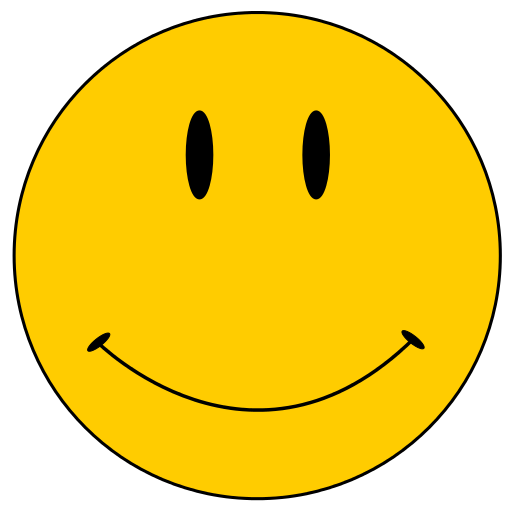 BLEU
[Speaker Notes: In this talk we always translate into English]
Russian Patent
+7.2
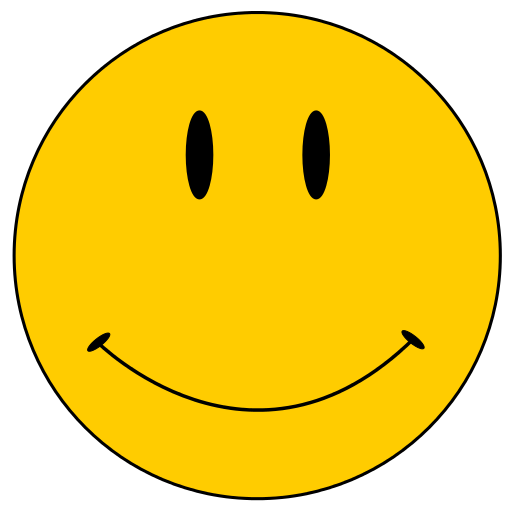 BLEU
Patent Results
+11.3
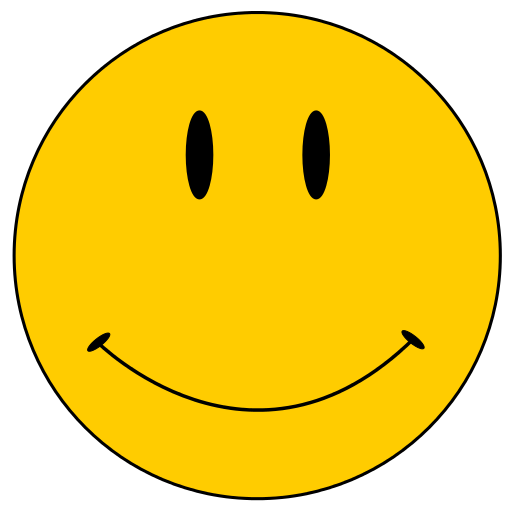 +9.8
+7.2
+4.6
BLEU
[Speaker Notes: highlights the problem of DA...]
TED Results
+1.4
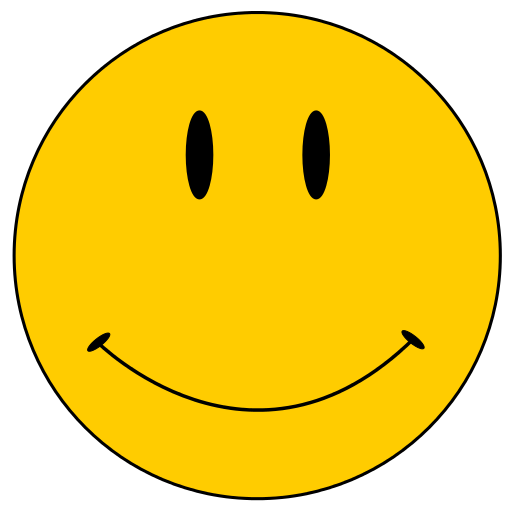 +1.1
+0.0
+7.0
-0.6
-0.7
BLEU
[Speaker Notes: online is better than SMT

ted more similar to generic trans than patent

we expect a generic model to do well]
Patent Results
+0.4
+3.5
+7.2
+1.8
BLEU
[Speaker Notes: Ko=en using 1 million subtitles]
TED Results
+1.4
+1.1
+0.0
+6.6
+1.6
BLEU
-0.7
TED results
Patent results
Patent
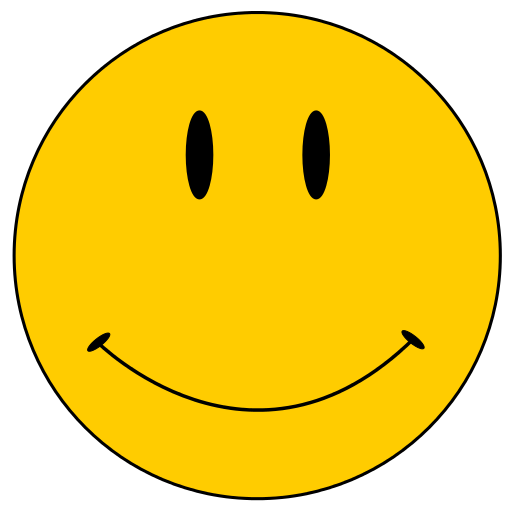 BLEU
TED
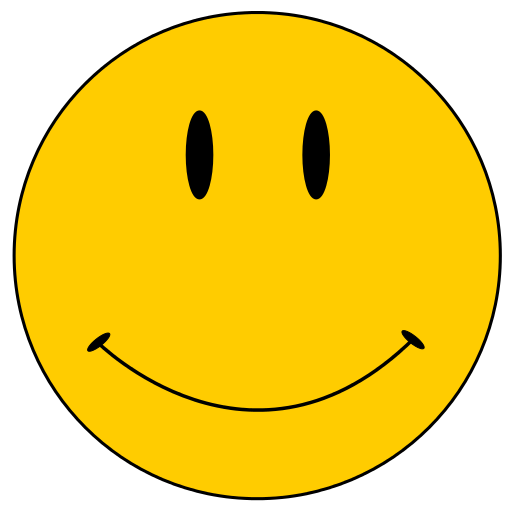 BLEU
[Speaker Notes: Note that these all start with different amounts of data]
TED
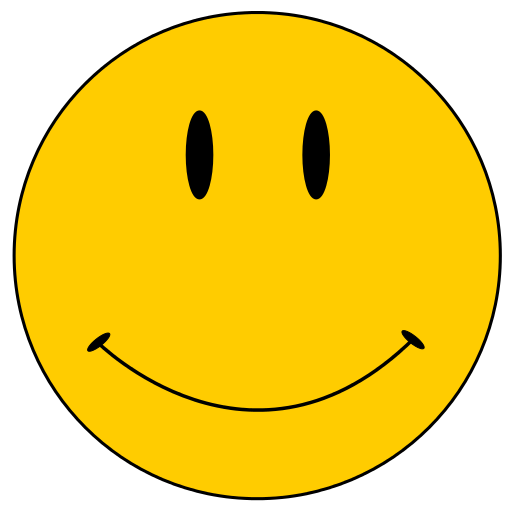 BLEU
[Speaker Notes: TED is simmilar to Europarl and subitlies]
TED
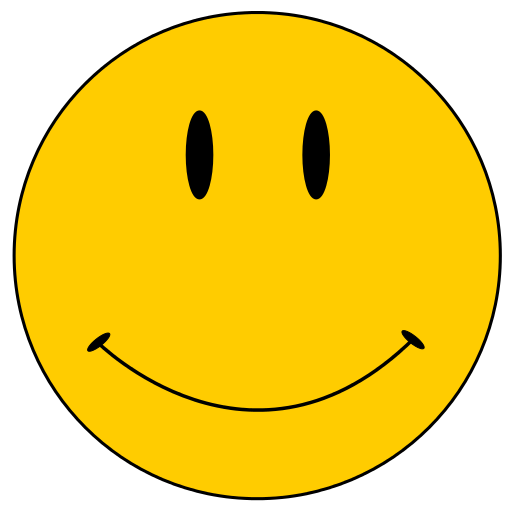 BLEU
[Speaker Notes: Note that these all start with different amounts of data]
Human Eval
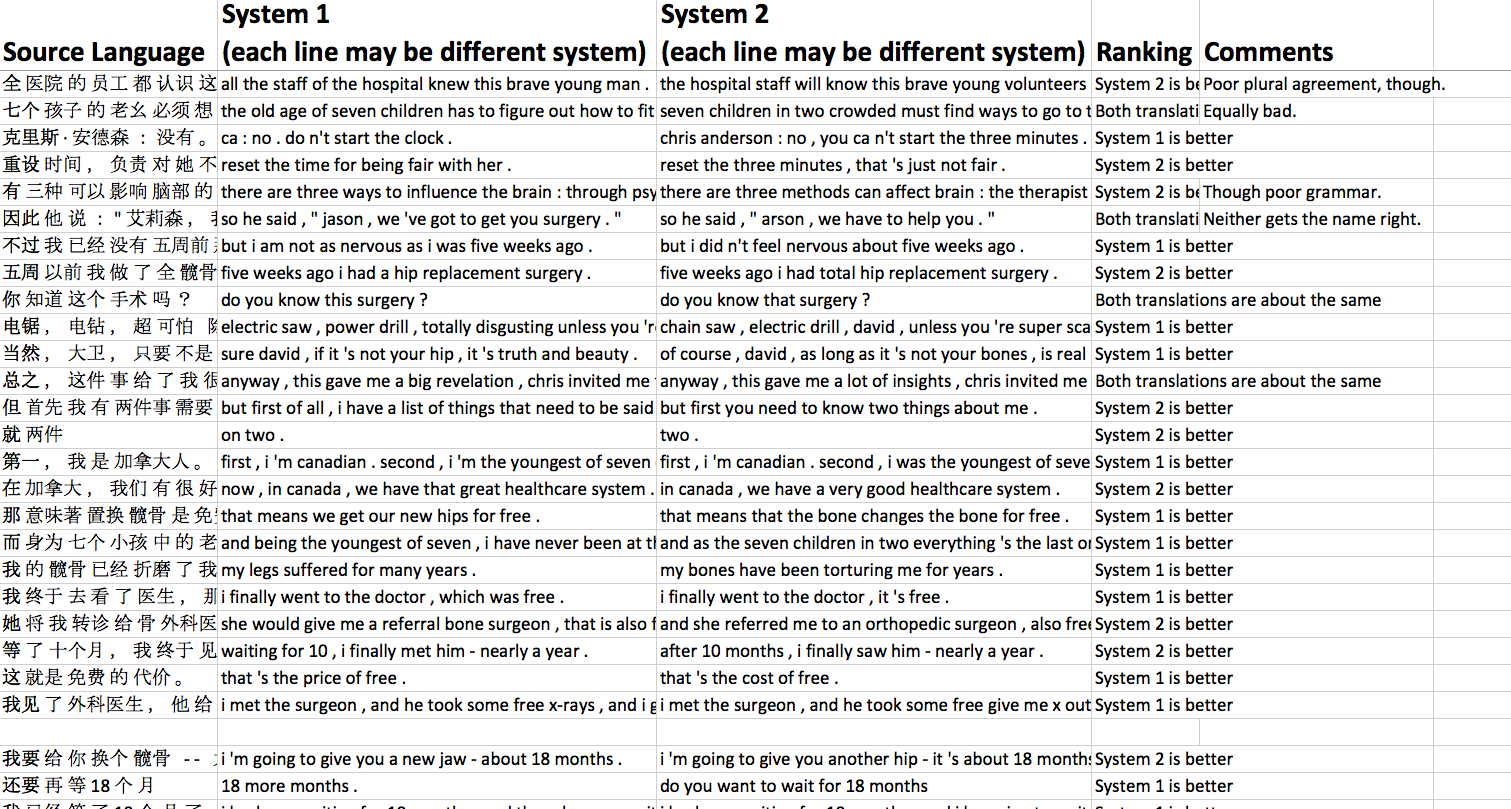 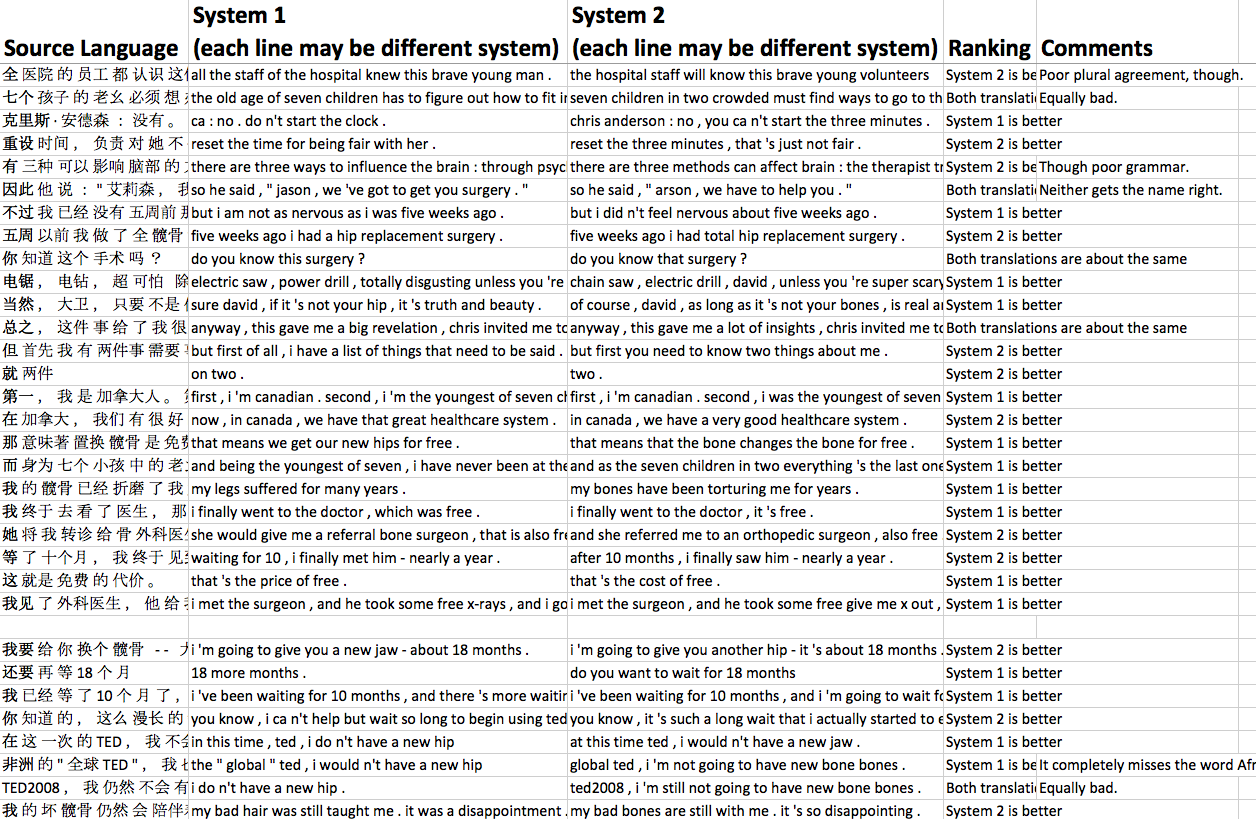 [Speaker Notes: TED]
Continued Training vs General
[Speaker Notes: TED!!!!]
Continued Training vs Human
Continued Training vs General
[Speaker Notes: Ko=en using 1 million subtitles]
Continued Training vs Human
[Speaker Notes: Need to redo colors etc

Ko=en using 1 million subtitles]
Human Evaluation
Trends similar across three languages
System differences consistent with BLEU
Human reference (unsurprisingly) better
Research Extensions
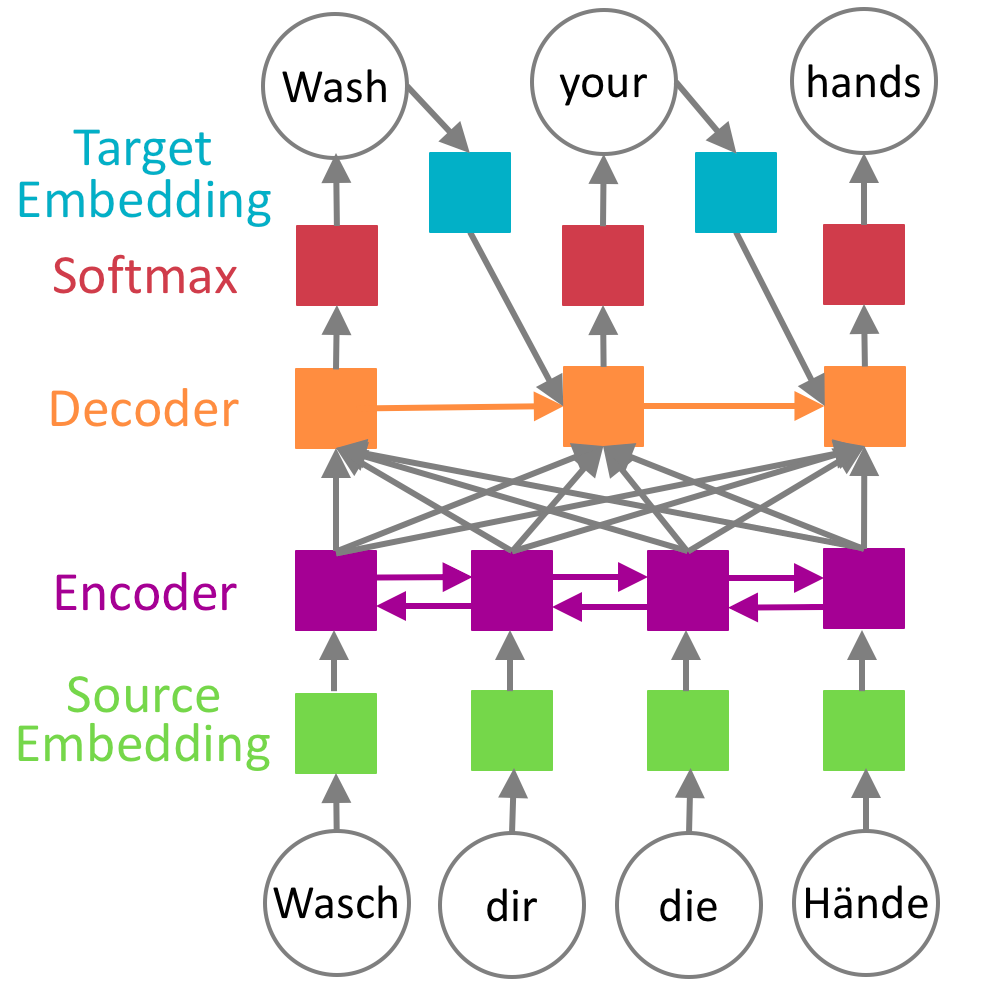 Parameter Freezing
BLEU
[Speaker Notes: Russian – English Patents 
Freeze one]
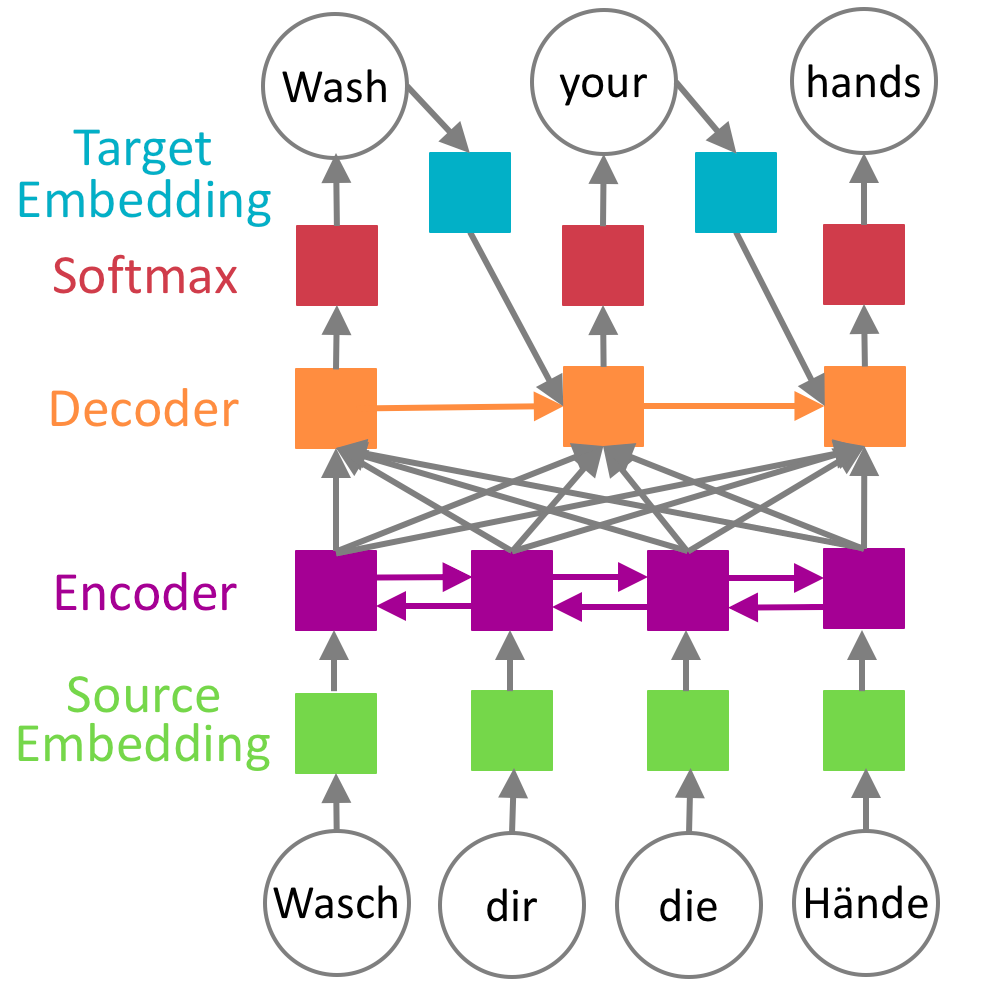 Parameter Freezing
BLEU
[Speaker Notes: Russian – English Patents 

Freeze all but one]
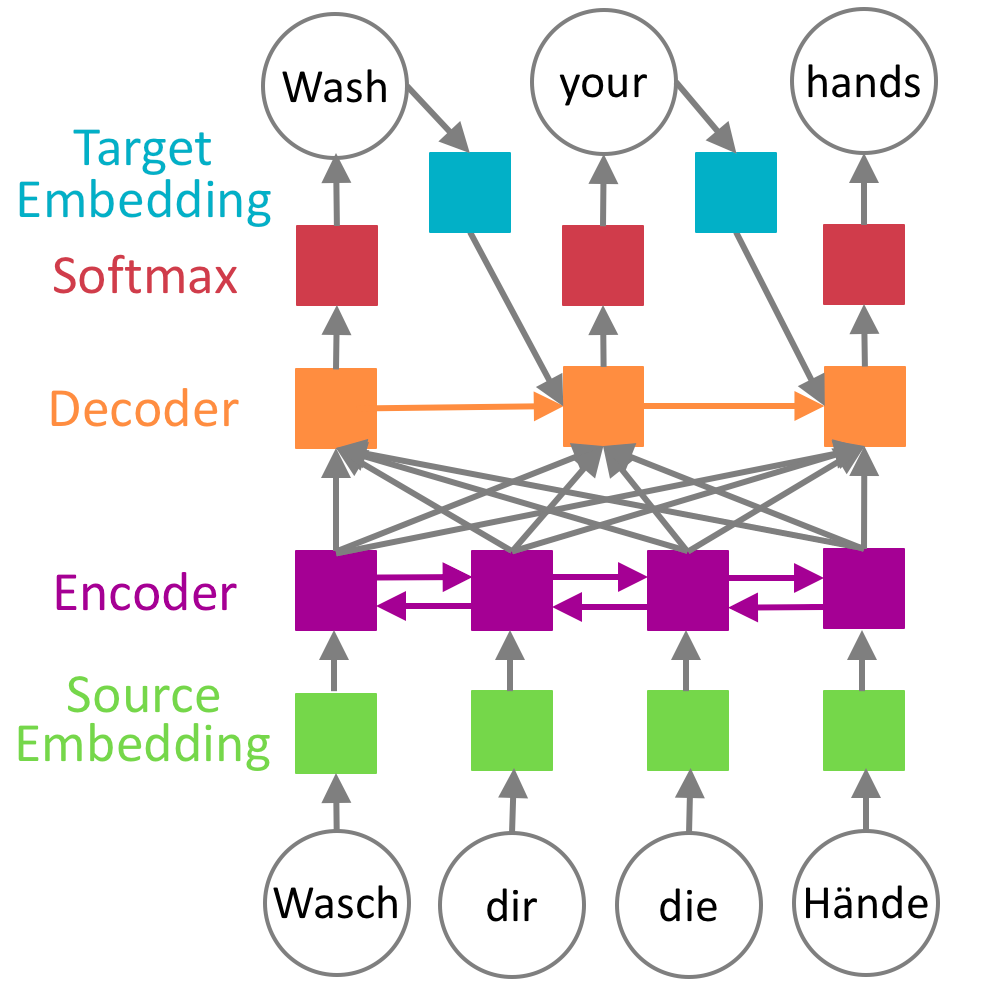 Parameter Freezing
BLEU
[Speaker Notes: Russian – English Patents 

Freeze all but one]
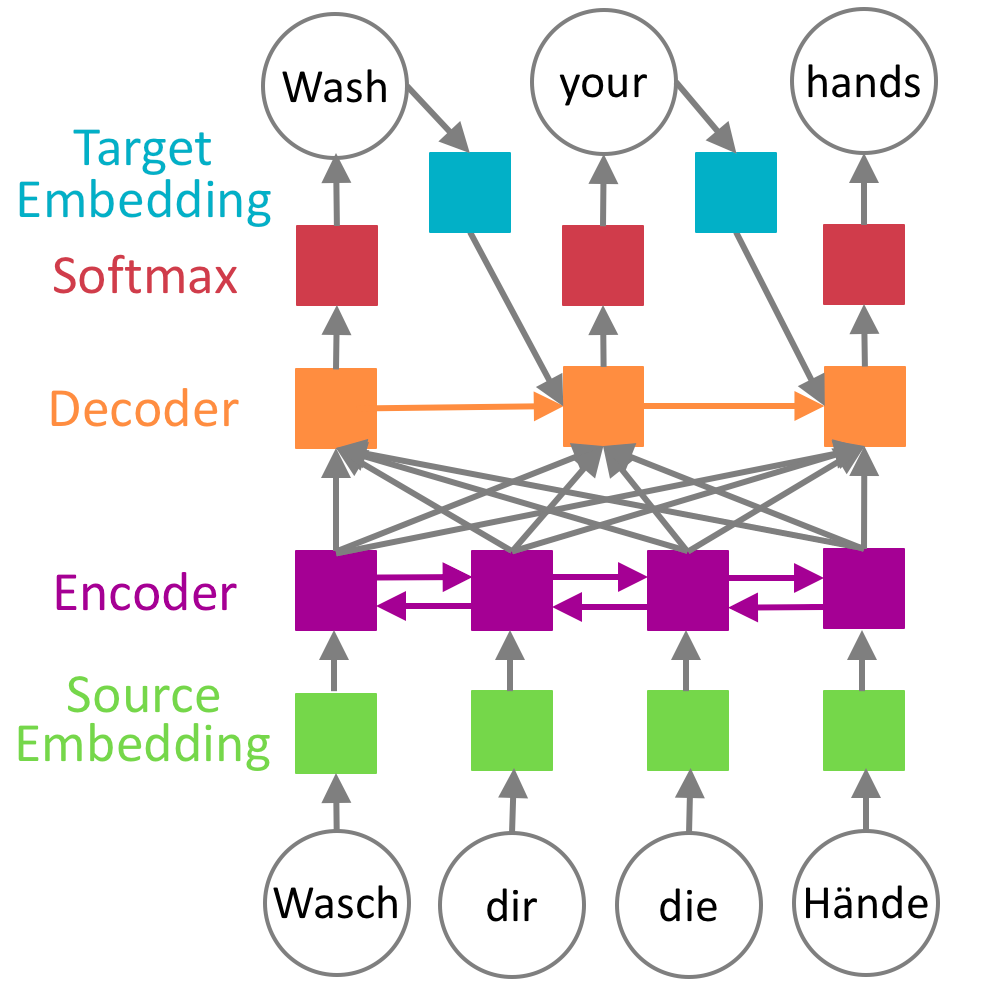 Selective Training
BLEU
[Speaker Notes: Russian – English Patents 
Freeze one]
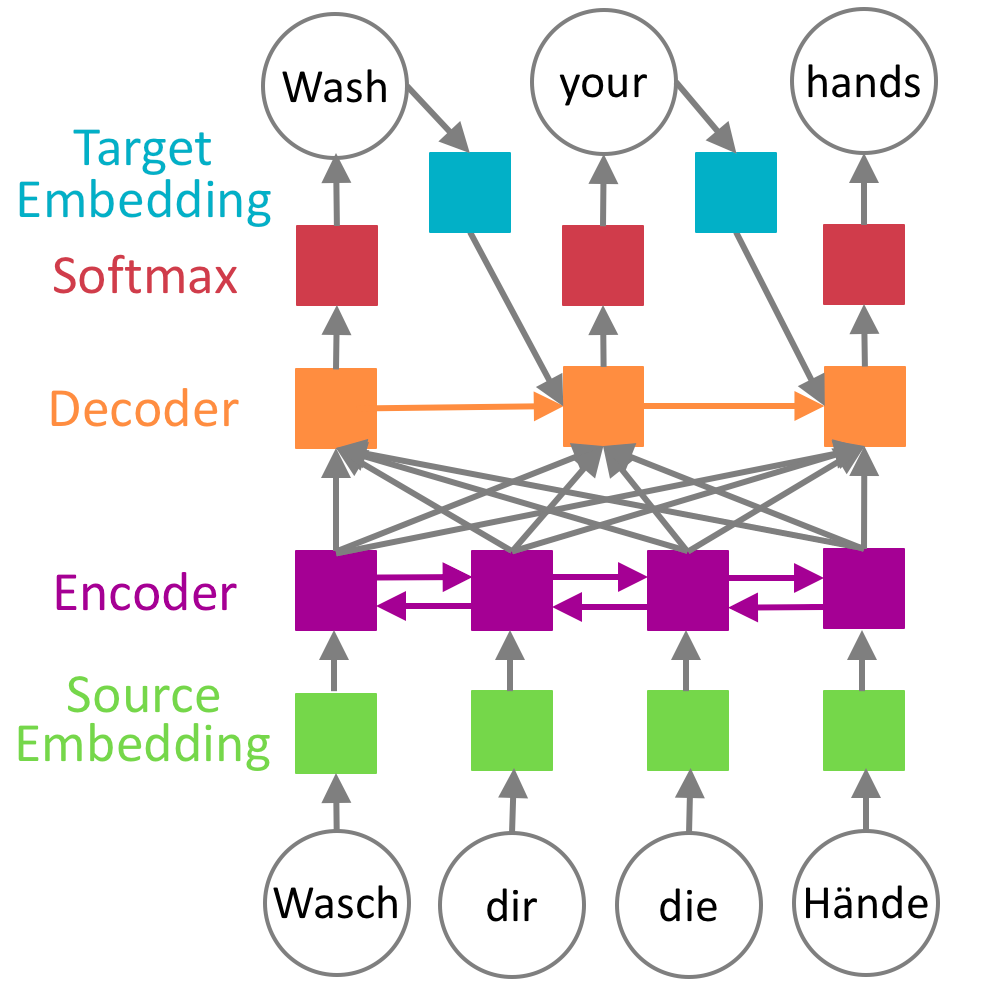 Selective Trainingof Components
BLEU
[Speaker Notes: Russian – English Patents 

Freeze all but one
surprisingly robust so we tried a more extreme case]
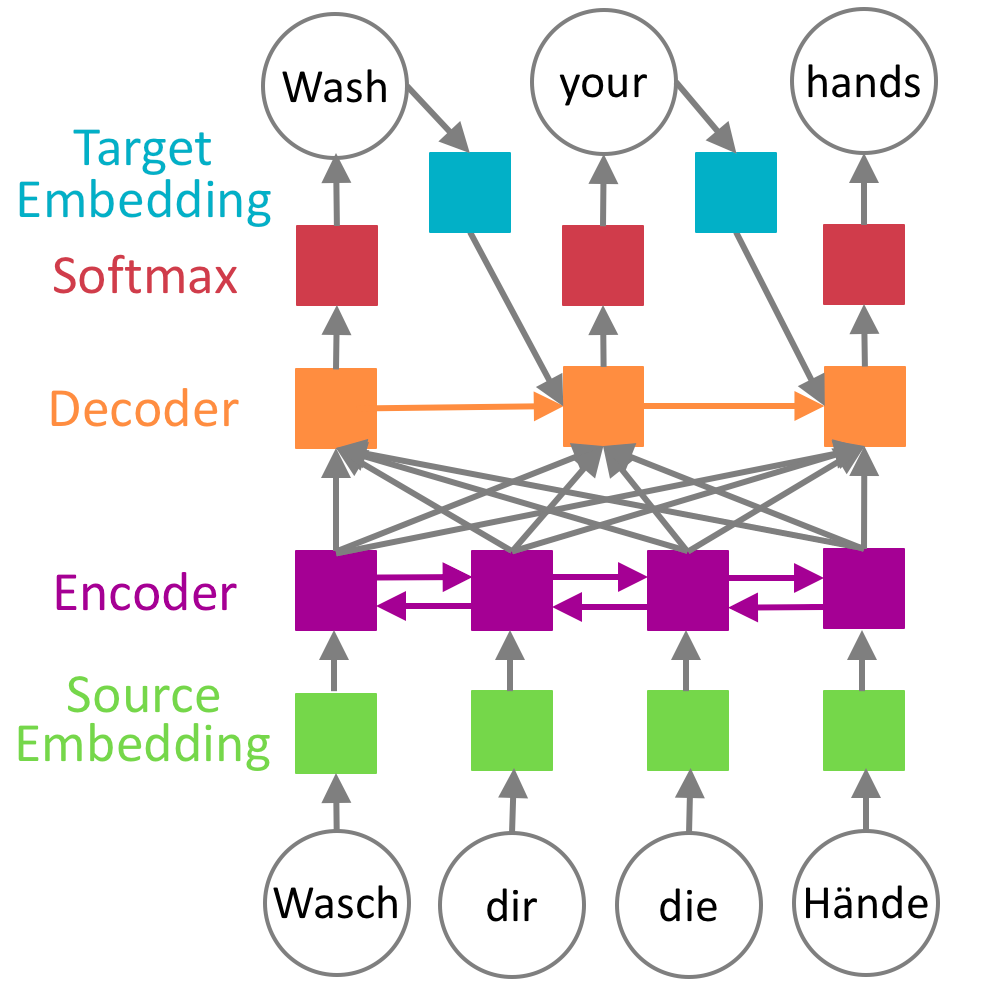 Selective Training
BLEU
[Speaker Notes: Russian – English Patents 

Freeze all but one
surprisingly robust so we tried a more extreme case]
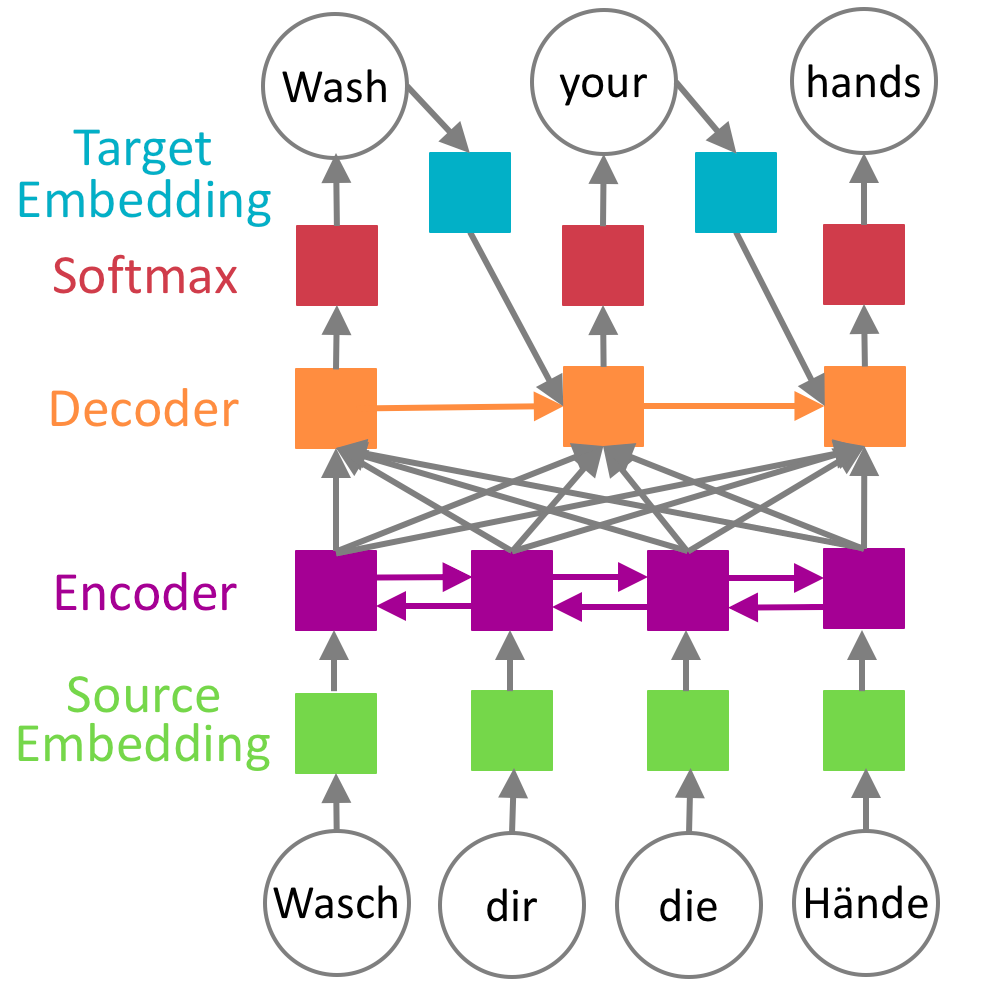 Selective Training
BLEU
[Speaker Notes: Russian – English Patents 

Freeze all but one]
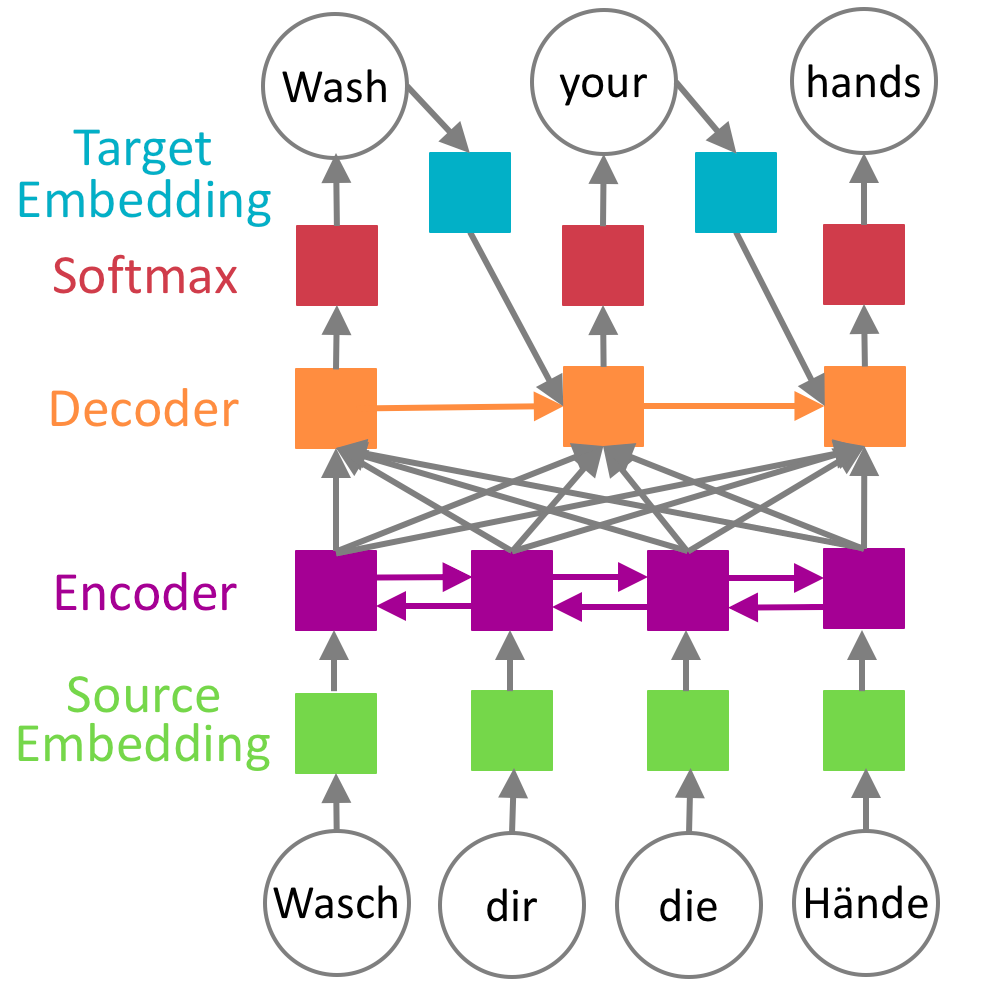 Selective Training
BLEU
[Speaker Notes: Russian – English Patents 
Freeze one

Don't see gains, but no part of the network is the bottleneck

You can get most of the way with just training a single component


NMT MODEL IS V. robust
gains with adapting one part of the model 
great for when you don't have parallel text]
Data Sizes
Datasets
# sentence/segment pairs
in-domain sets
Goal: Improve test results on TED/Patent using both 
Large General Domain and some In-Domain data
93
Data
TED Data
So, um... she 's kidding...
Resumption of the session
The European Union supports humanitarian action.

Allison Hunt: My three minutes hasn't started yet, has it?
Patent Data
So, um... she 's kidding...
Resumption of the session
The European Union supports humanitarian action.

The tablets exhibit improved bioavailability of the active ingredient.
OOV rates
TED OOVs (type count)
TED OOVs (token count)
TED OOVs (type %)
TED OOVs (token %)
Patent OOVs (type count)
Patent OOVs (token count)
Patent OOVs (type %)
Patent OOVs (type %)
TED OOVs (Type Count)
OOV Types
TED OOVs (Token Count)
OOV Tokens
TED OOVs (Type %)
% OOV
TED OOVs (Token %)
% OOV
Patent OOVs (Type Count)
OOV Types
Patent OOVs (Token Count)
OOV Tokens
Patent OOVs (Type %)
% OOV
Patent OOVs (Token %)
% OOV